Трубопроводный транспорт — основные плюсы и минусы
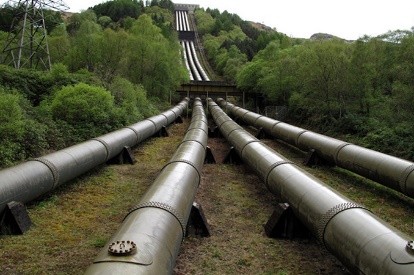 Для начала стоит отметить, что все трубопроводы подразделяются на три группы:

Подземные газопроводы.

Нефте- и продуктопроводы.

Трубопроводы перекачивающих предприятий.
Из-за того, что обычно трубопроводы имеют огромную длину (несколько десятков тысяч километров), для их диагностики устанавливают ряд сооружений, располагающихся непосредственно вблизи устройства. Такими средствами диагностики являются:

Линейные сооружения (лупинги, линии связи, станции защиты от коррозии и др).

Насосные станции – сооружаются на каждых 400-600 км. трубопровода.
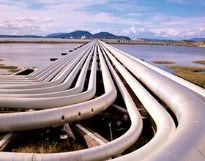 Для чего используется?

В 90% случаев трубопроводный транспорт используется для реализации:

Газа.
Нефти.
Аммиака.
Этанола
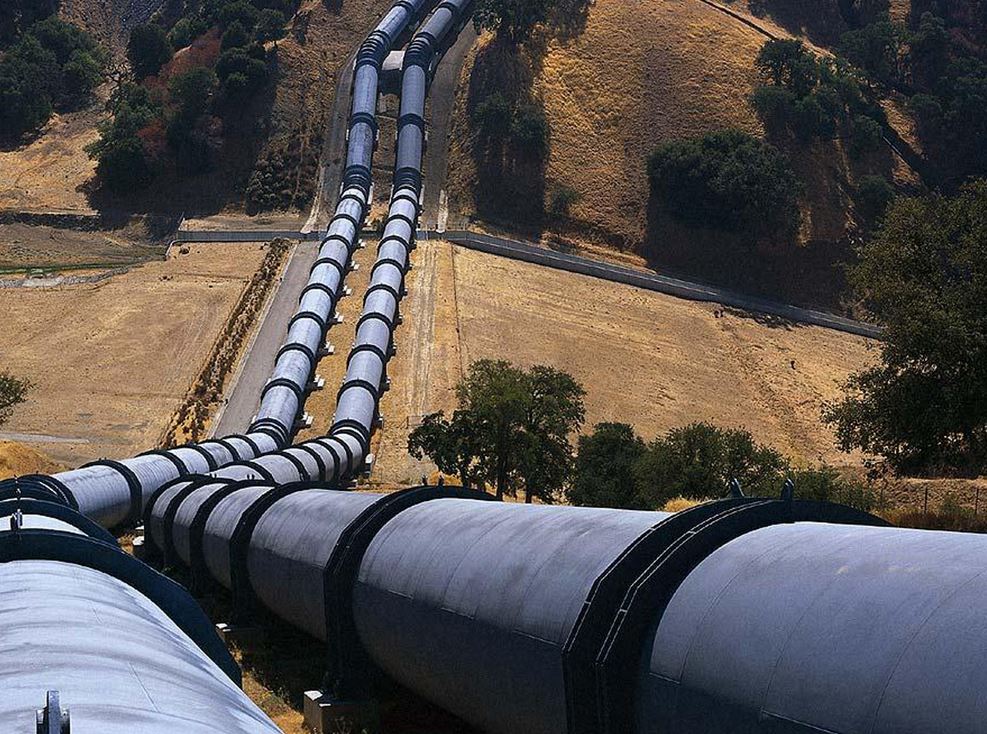 Трубопроводный транспорт имеет следующие преимущества:

трубу можно проложить между любыми пунктами по более короткому направлению с преодолением водных преград

2) первоначальные удельные затраты на строительство одного километра трубопровода в 2 раза ниже, чем на строительство железной или автомобильной дороги с соответствующей провозной способностью

3) эксплуатация трубопроводного транспорта непрерывно надежна (?), т.е. не зависит от климата и времени года

4) герметичность исключает потери в 2-3 раза по сравнению с железной и автомобильной дорогой

5) полная автоматизация процесса, поэтому маленький штат обслуживания, а отсюда большая производительность труда

6) низкая себестоимость (в 3 раза дешевле, чем на железной дороге).
Недостаток:

1. Большая металлоемкость (трубы очень дорогие). Как нефть, так и газ должны быть специально подготовлены к транспортировке на промыслах.

2. Узкая специализация.

3. Отсутствие маневренности.
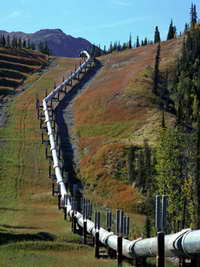